SOMERSET PURPOSE
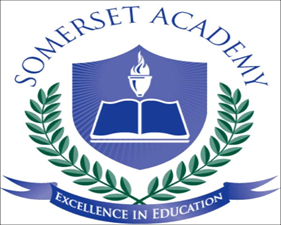 Somerset Academy, Inc. promotes a transformational culture that maximizes student achievement and the development of accountable, global learners in a safe and enriching environment that fosters high-quality education.
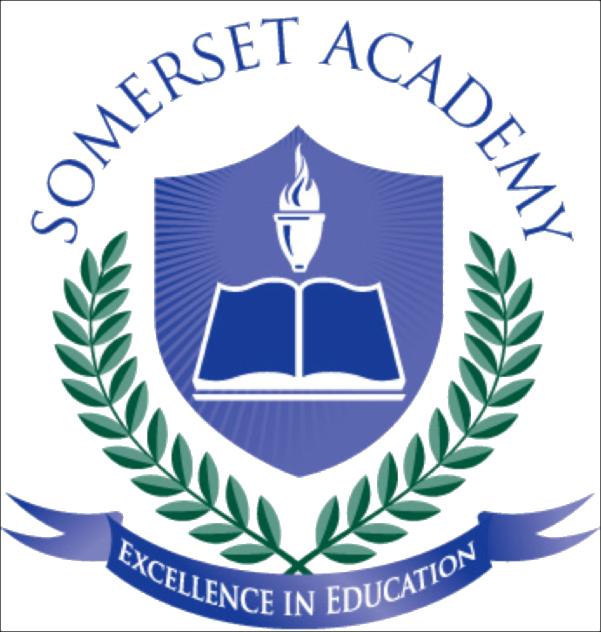 LINCOLN MEMORIAL UNIVERSITY
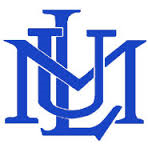 http://www.lmunet.edu/ 

Application Fee waived for SCPA students
In state tuition offered
Harrogate, TN
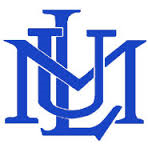 Bachelor of Science
Athletic Training 
Veterinary Health Science
Criminology and Criminal Justice
Social Work
Environmental Science
Bachelor of Arts 
Art
Media Communications 
Business 
Political Science
Associates of Science in Nursing
Bachelor of Science in Nursing
Bachelor of Business Administration 
Accounting
Marketing
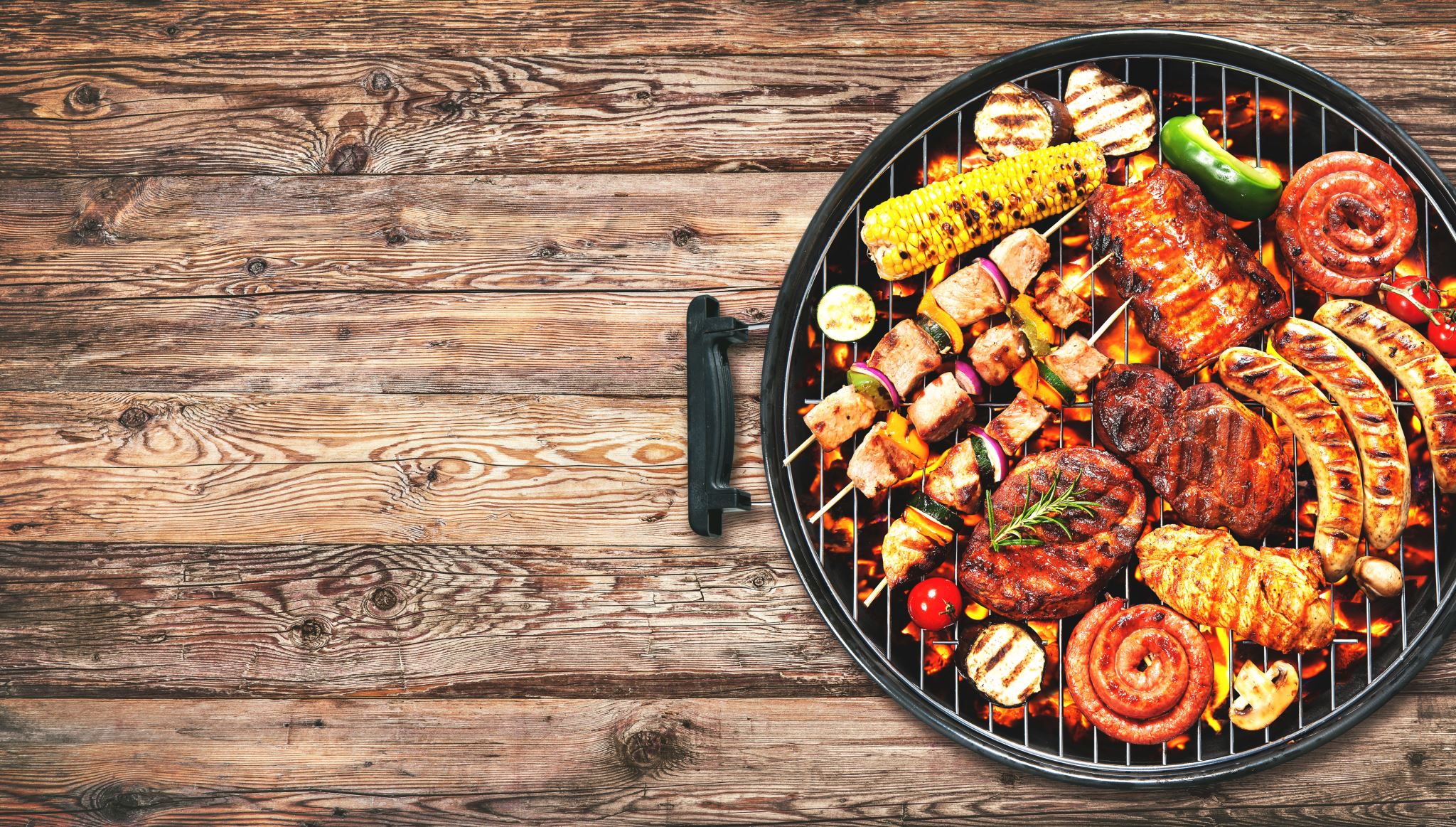 NO FOOD ON THE COURT
There is NO open food or liquid on the turf!!!

If you are caught, you will be having a meeting with the deans
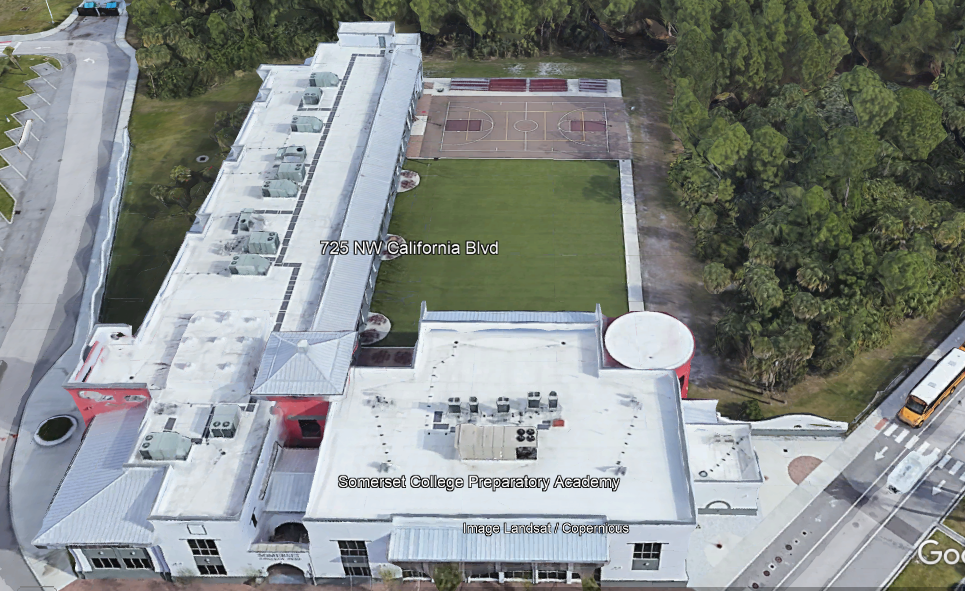 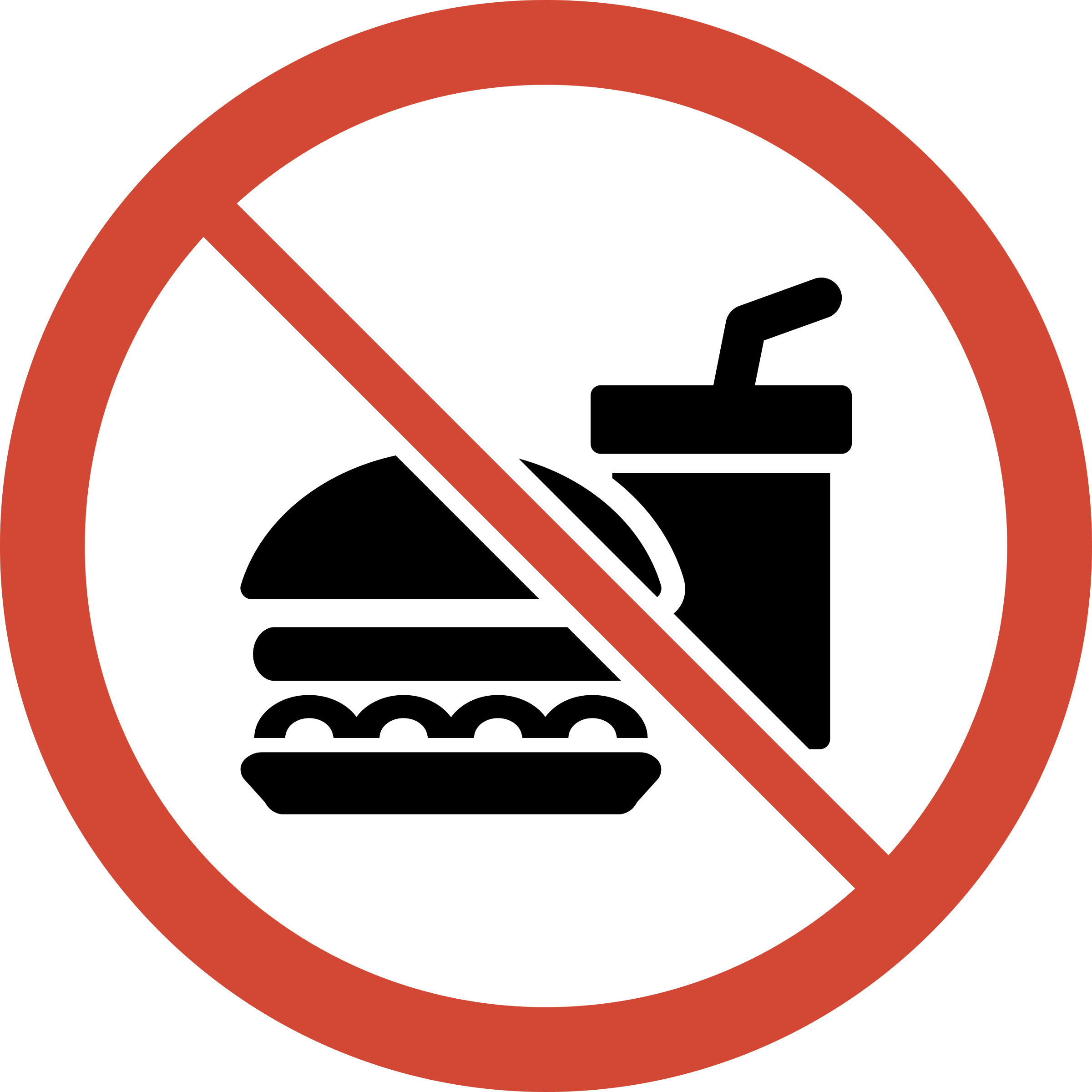 TURF!
Tutoring Schedule
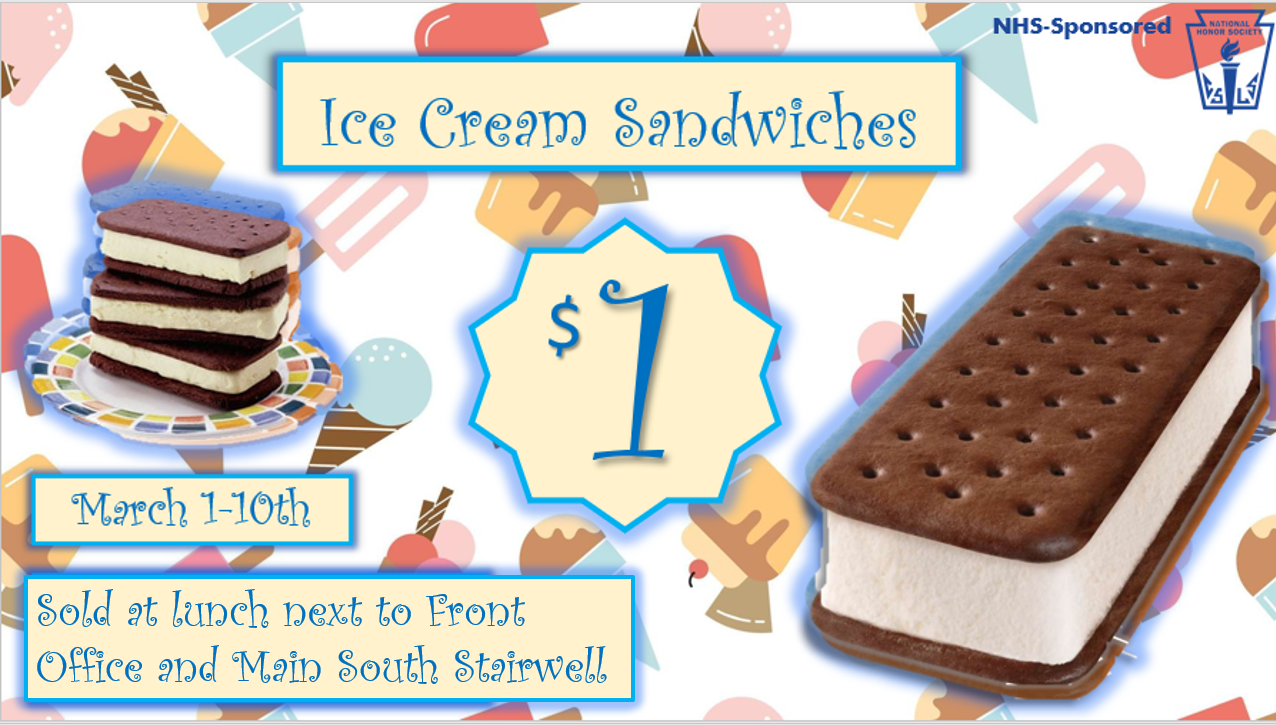 September 26th -30th
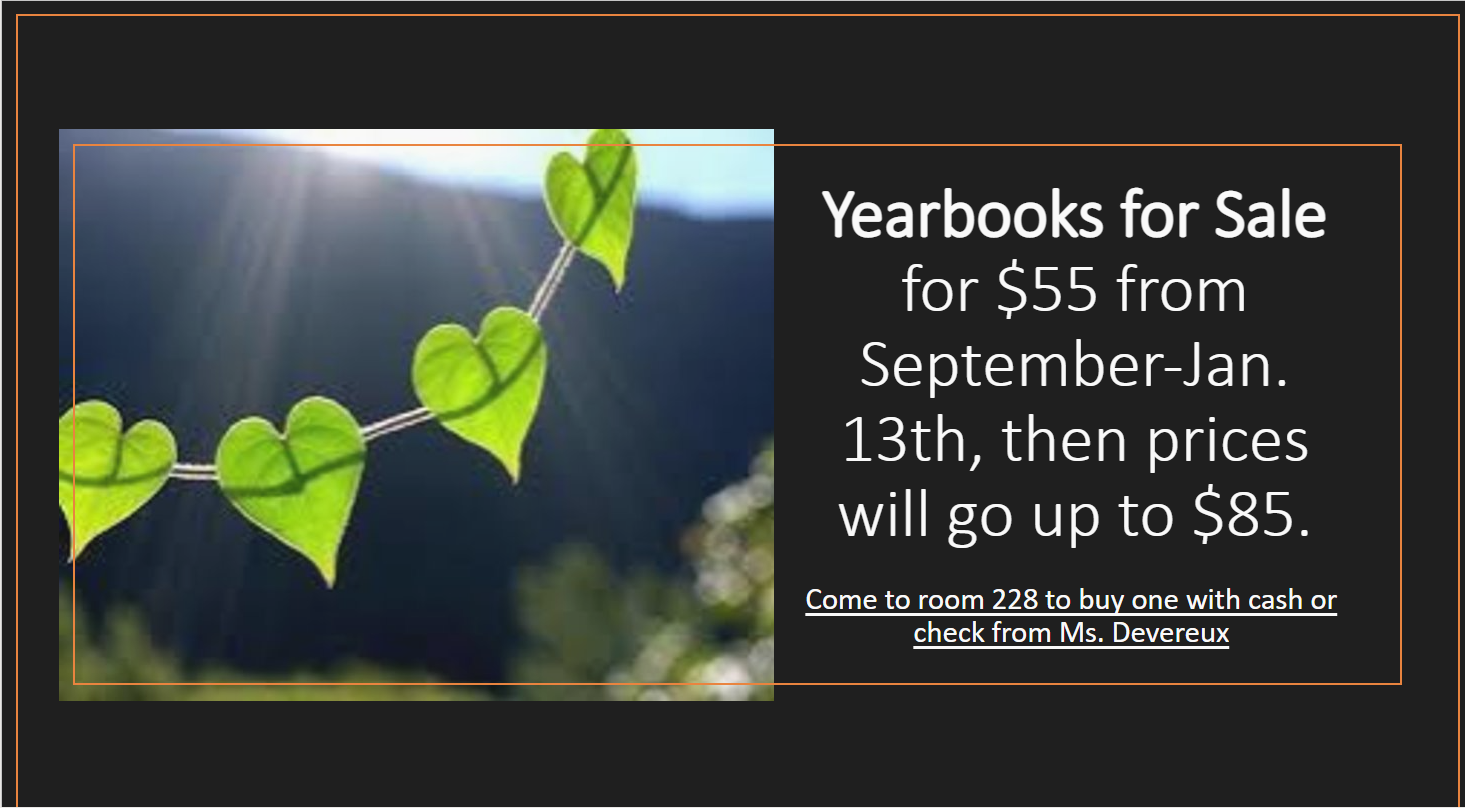 BREAST CANCER WALK
Robin’s Spartans
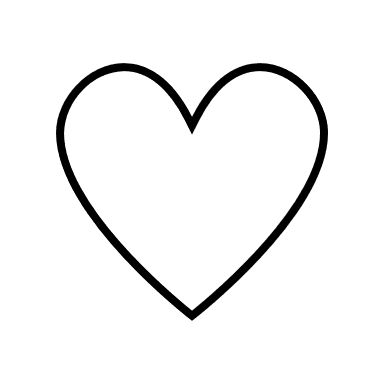 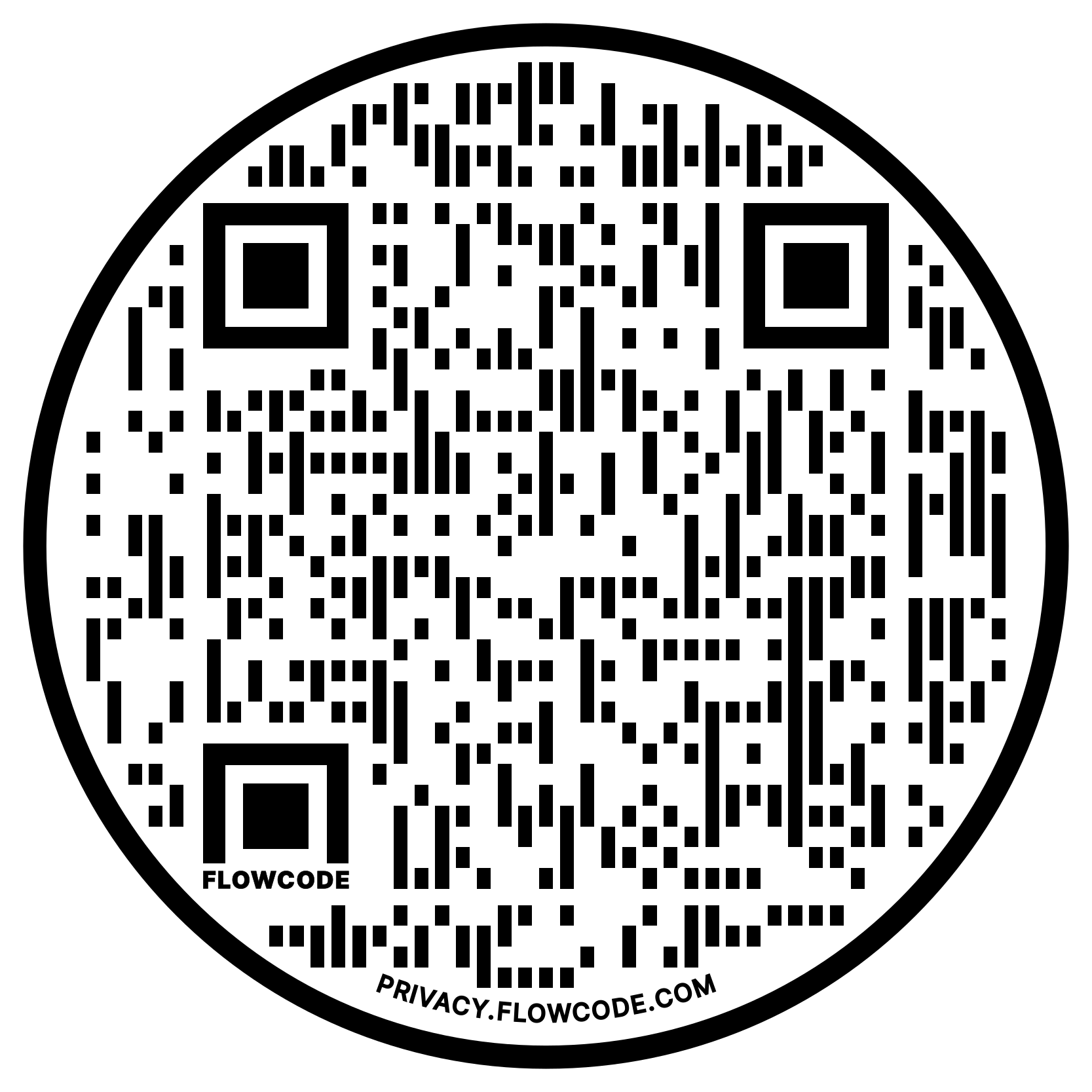 In support of Breast Cancer awareness month and to honor Ms. Robin who is a 2+ year survivor, SGA will be attending the “Making Strides” walk at Tradition Square. 
The walk will take place on Saturday, October 22 from  8:00 a.m. to 11:00 a.m.  However, participants must be there by 7 a.m. 
Volunteer hours will be awarded to those who attend and donate to the cause                  						$10 = 1 hour
Panera Bread will provide free breakfast to registered survivors and thrivers (not to those who just joined the walk). 

All supporters will have their name on a ribbon that is hung on the cafeteria windows.
To join the team or make any donations, Scan the qr code above.
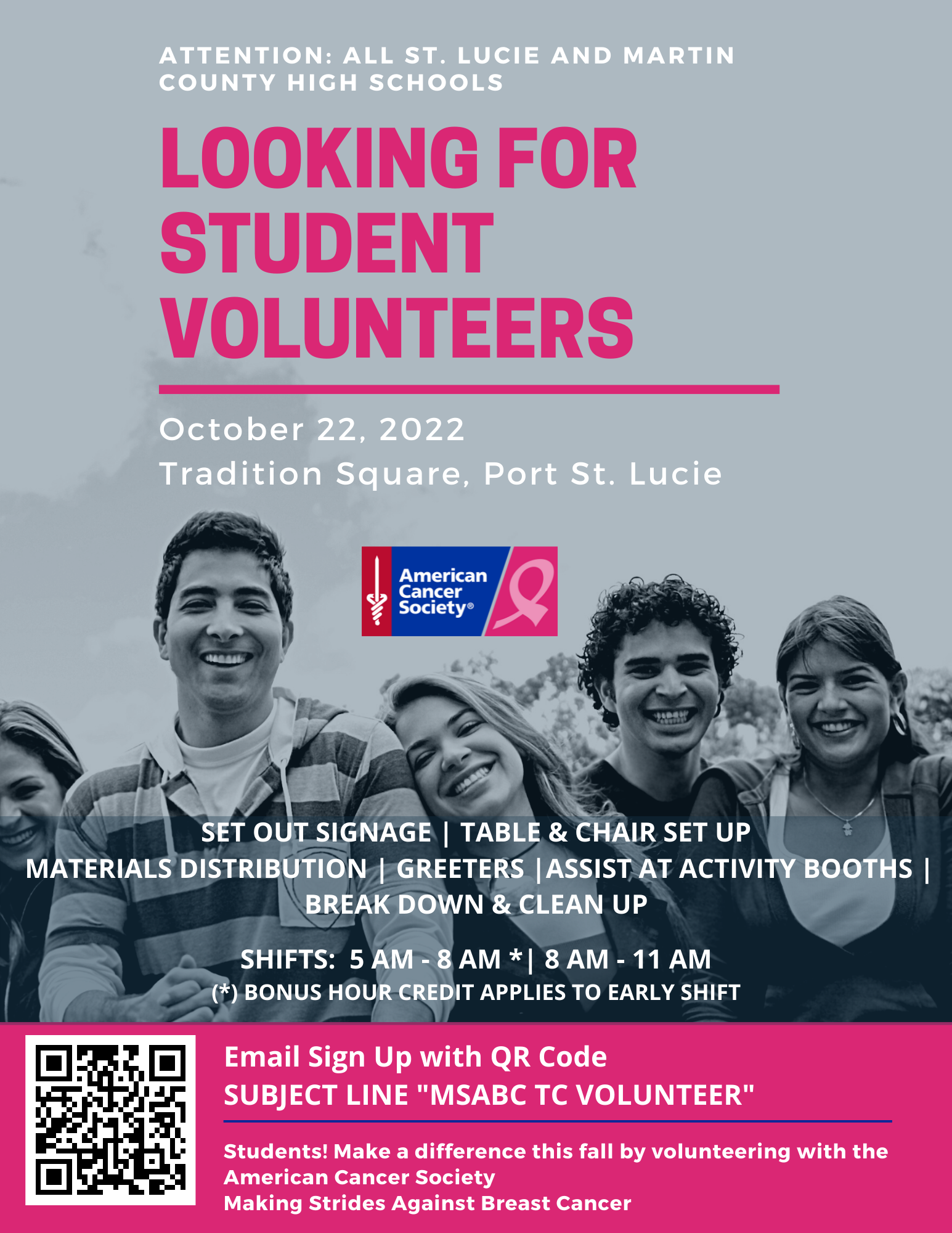 Meetings can go until 10:00 pm, so students are not required to stay the whole time. SGA members will be leaving at 8:30pm; therefore the cap per meeting is TWO volunteer hours.
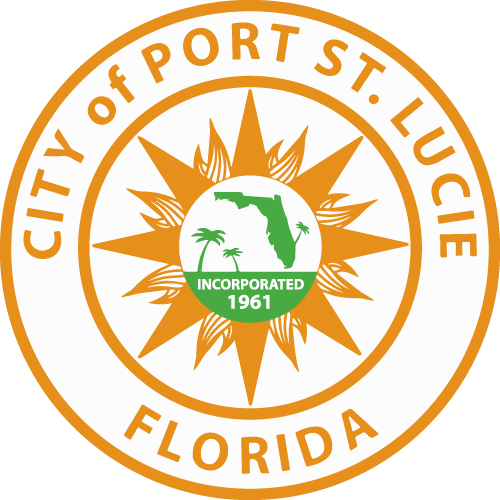 An opportunity to sit in on an official City Council meeting!
SCPA takes PSL
Join SGA at City Hall, every 2nd and 4th Monday of the month
Address: 121 SW Port St Lucie Blvd, Port St. Lucie, FL 34984 – Building A
Meetings are at 6:30 pm, beginning on September 26th
Topics are published ten days prior to each meeting on the calendar linked below so you can attend the meetings that interest you:
 https://www.cityofpsl.com/government/calendar
Open to all interested high schoolers, and volunteer hours will be awarded to students who sign in with an SGA member (members 
     will be present and in school uniform)
Uniform is not required but attire should be appropriate
(Transportation is not provided)
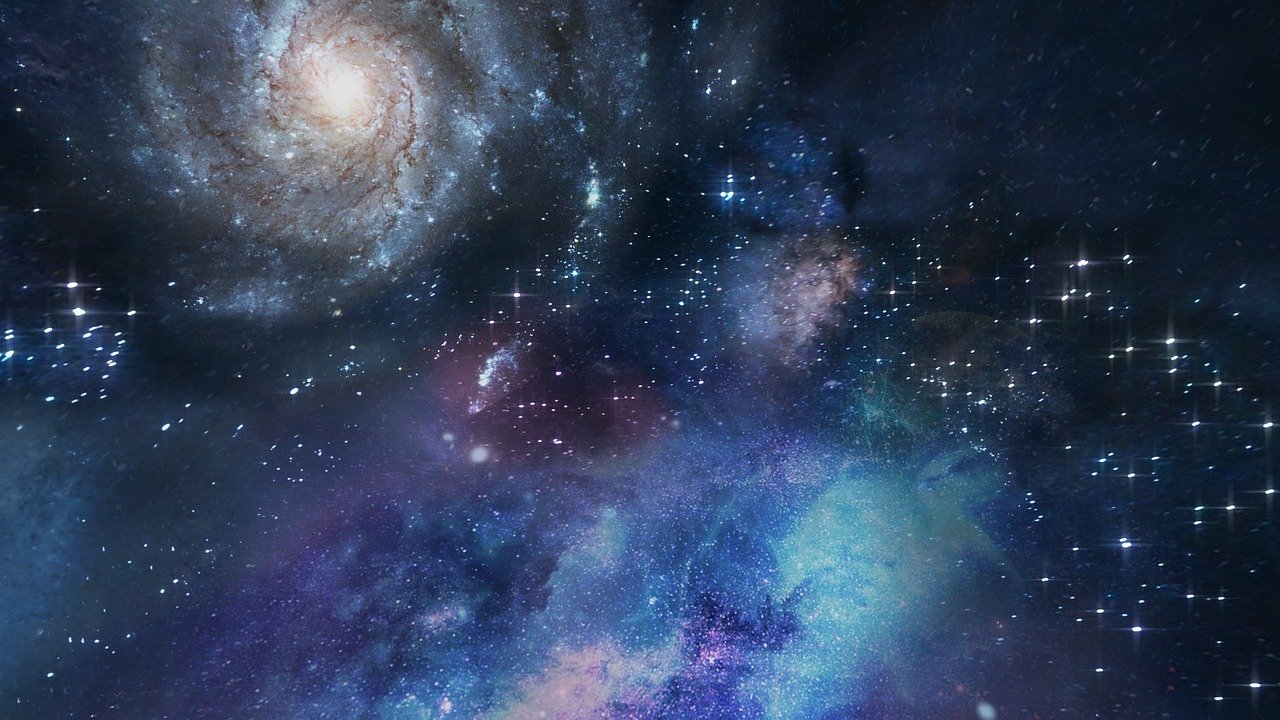 Save the Date!
Attention all high schoolers!

SGA will be hosting an "Out of this World" Homecoming Dance here at SCPA on November 11th from 
6pm – 10pm. 

More details regarding price, permission forms, and running for homecoming court to come!!

This event is only for CURRENT 9-12 grade students.
Students on Academic or Behavior Probation will NOT be allowed to attend. 
 NO middle schoolers are allowed.
Create a Greeting Card Scholarship
Scholarship is open to all high school, college, and university students. The only eligibility criteria is that students must be at least 14 years or older at the time of entry (so some middle school students may even be able to apply). Home-schooled students are also welcome apply.
There is no required  “theme,” but check out the Gallery website so that your card creation falls under one of the card lines featured.

The Gallery website states that while Christmas cards are their biggest sellers, birthday and anniversary cards are also popular. Have a penchant for sympathy or “get well” messages?  Those themes are also welcome. Be sure to browse the Gallery website for ideas, but also remember that their cards are targeted to a corporate clientele.

The main criteria looked at:
Overall aesthetic appeal
Quality of execution
Creativity and Originality
Successful incorporation of design elements
Appropriateness for use as a greeting card
Create a Greeting Card Scholarship
The applicant with the winning entry will receive a cash scholarship of $10,000 plus a $1,000 prize for their school!
The winner’s award is paid directly to the school they will/are attending.
The Contest ends at 11:59:59 p.m. ET, March 02, 2022.
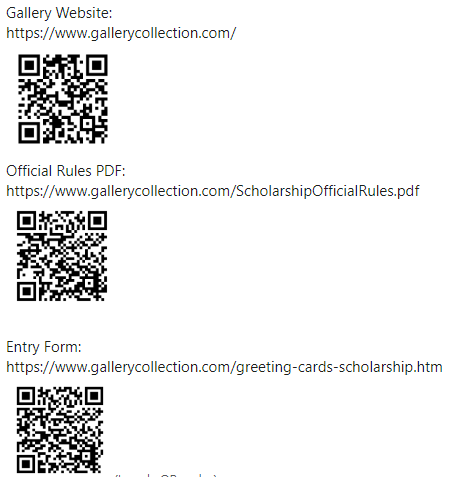 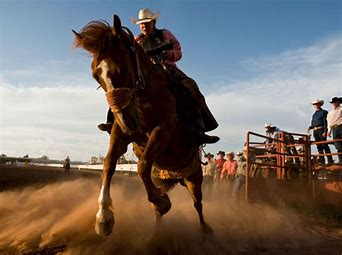 Cowboys And Cowgirls Theme Nights
Dress up for a rodeo and come support SCPA vs. TCH in their girls' volleyball game on September 27, 2022.
School Appropriate Clothing is still Required! No Spurs!
Attire only permitted for games, not for the school day!
Admission Prices 
$2 with student ID 
$3 children 
$5 adult
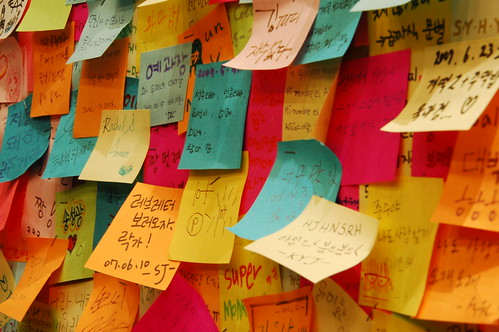 Post-it Positivity
Join SGA during the Post-it positivity event!

Write positive messages on sticky notes to your favorite teachers and leave them on the Science wing wall and Building C’s court room wall!

Sep 19th through October 7th for all students

Disclaimer: Detentions will be issued if you use profanity, inappropriate imagery, or remove sticky notes.
Pre-Order Your Pura Vida Spartan Bracelet Today!
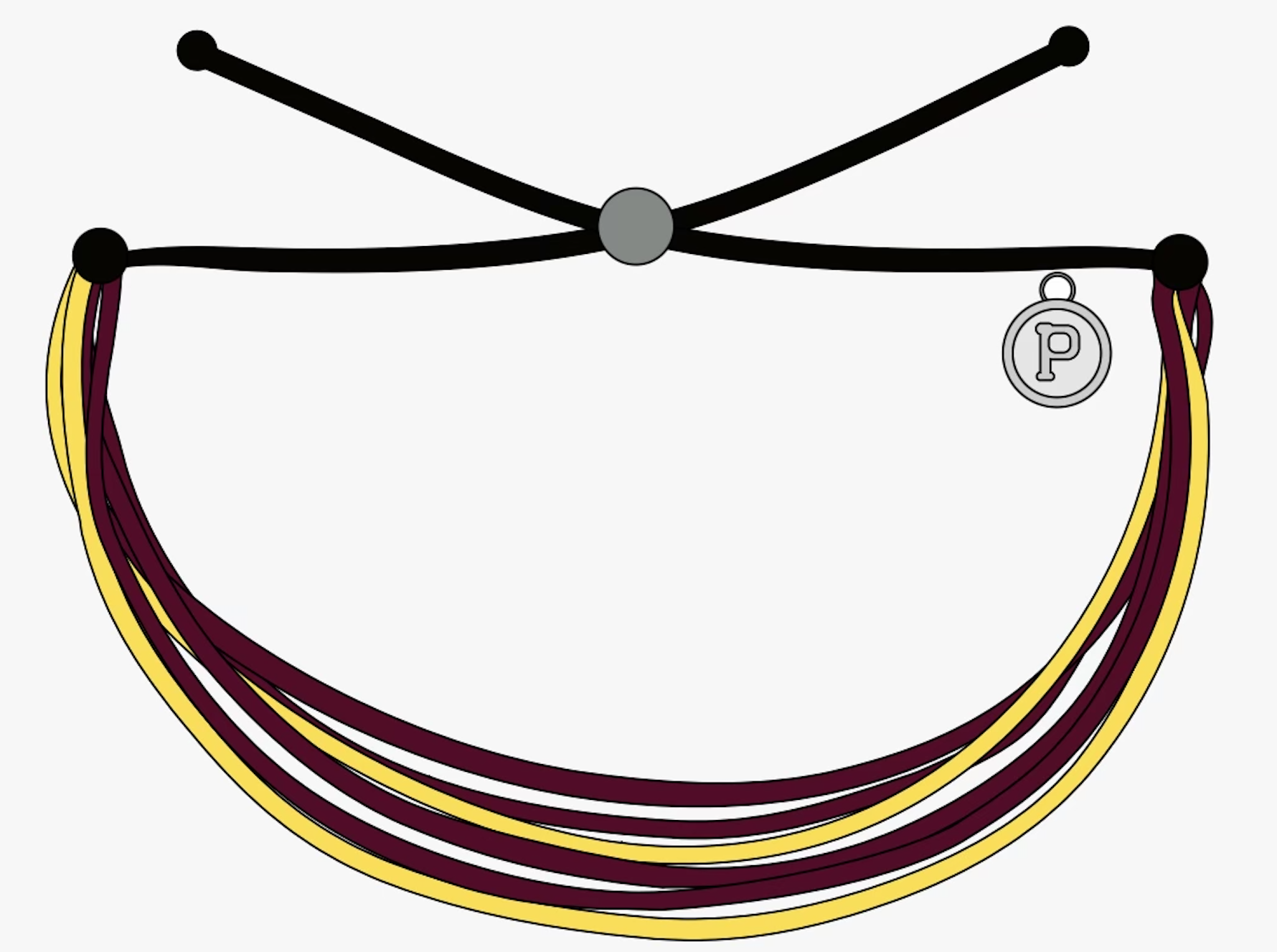 SGA is currently selling bracelets to show school spirit.
Price = $5 each
Bracelets will be distributed early December depending on arrival date. 
PRE-ORDER OPEN SEPTEMBER 26 - 30 !
Link: https://forms.office.com/r/fs5wJCLMKN 
Or scan the QR code below.
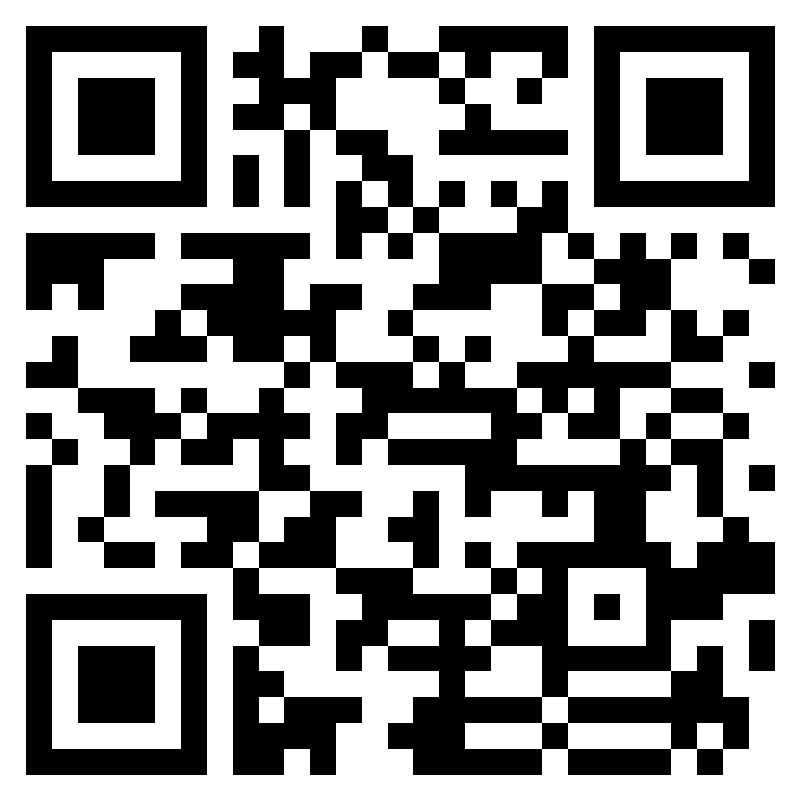 TEACHERS/STAFF: If you would like to pre-order a bracelet, please email erome009@somerset.colegia.org to place an order.
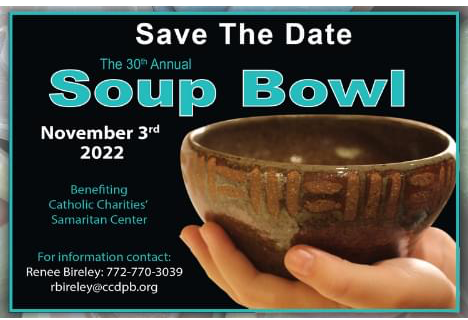 Come Support the following students that donated their pottery to the 30th Annual Soup Bowl fundraising event on Thursday, November 3rd, 2022

ALL Pottery Bowls will be available for view/purchase on Thursday, November 3, 2022, from 9:00 am- 7:00 pm only at the Heritage Center, in downtown Vero Beach. The donation requested for each bowl is $15.

The minimum donation continues to be $5 for a bowl of soup and $15 for a quart container of ‘soup-to-go’; however, the idea is to donate what you would have spent on that meal had you gone out to eat instead.’
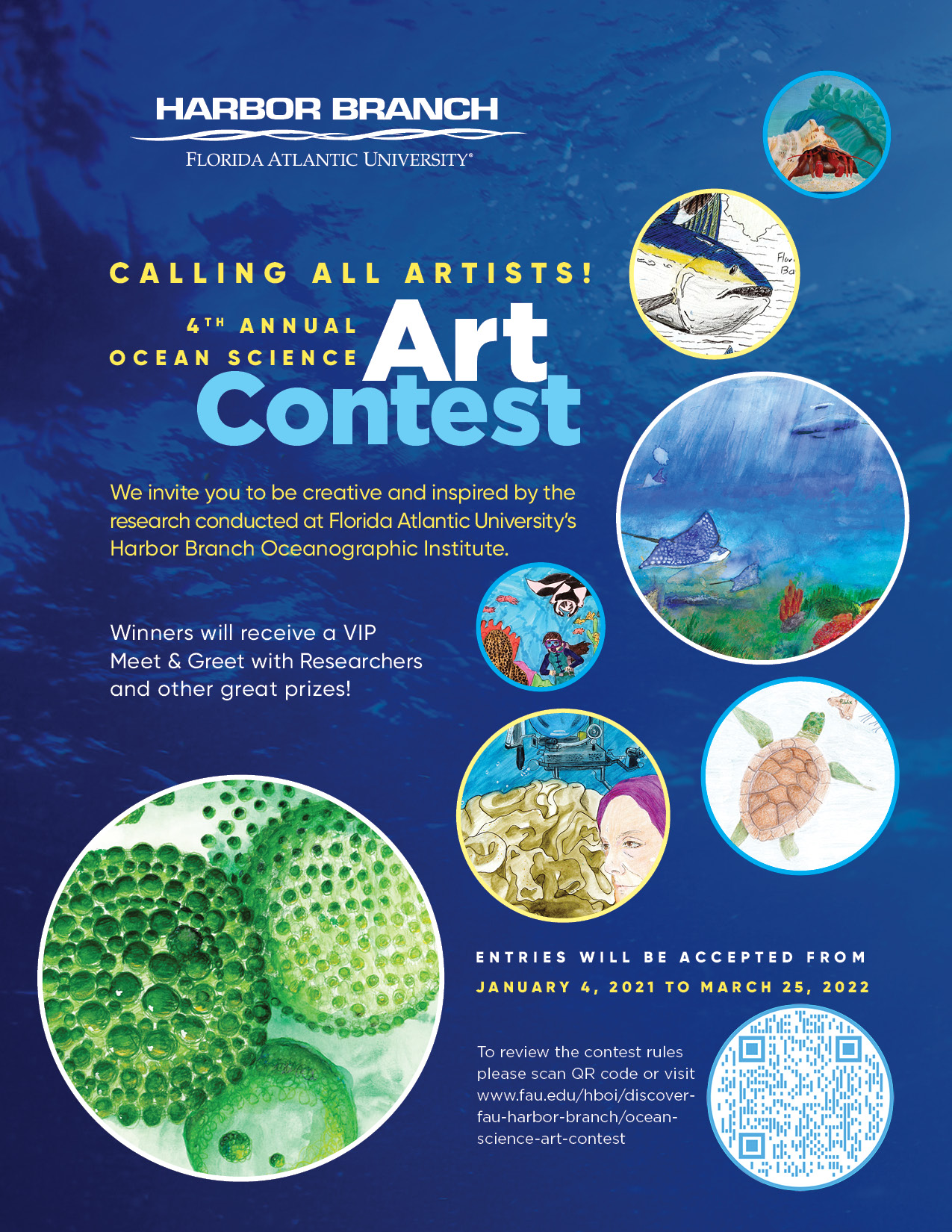 Calling all artists!

FAU’s Harbor Branch is accepting Ocean Science Art from September 5th, 2022 to March 17th 2023, but they haven’t gotten a chance to update their website yet!

Please come see Mrs. Perez in 235 or email her at perez.lindsey@somersetcollegeprep.org 

🏆K- 8th Grade Winner: “Harnessing the Power of Marine Sponges” by Trisha G., 7th grade
🏆High School Winner: “Coral” by Alex T., 12th grade
🏆 Adult Winner: “In Awe” by Linda S.
🏆People’s Choice Award Winner: “Tubed System” by Pjark S., 11th grade
More updates to come!!!
Calling all 6th to 8th Grade Artists!

The Florida Department of Health Radon Program is sponsoring the 2023 Florida Radon Poster Contest They select the Florida winners and celebrate their success. Students then move up to the National Contest for even more fame and glory!
 
What’s so important about radon, you ask? Radon is the leading cause of lung cancer among non-smokers in the U.S. and 1 in 5 homes in Florida have elevated radon levels.

Poster prizes:1st place –$1,0002nd place –$3003rd place – $200

Deadline: November 1, 2022.

Please Contact Mrs. Perez in 235 or at perez.lindsey@somersetcollegeprep.org
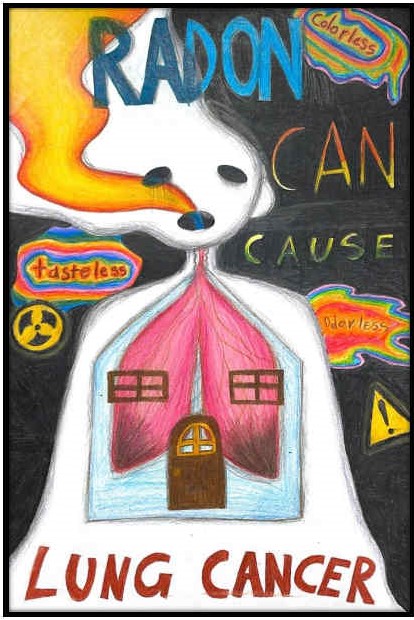 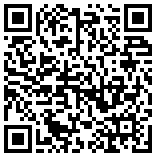 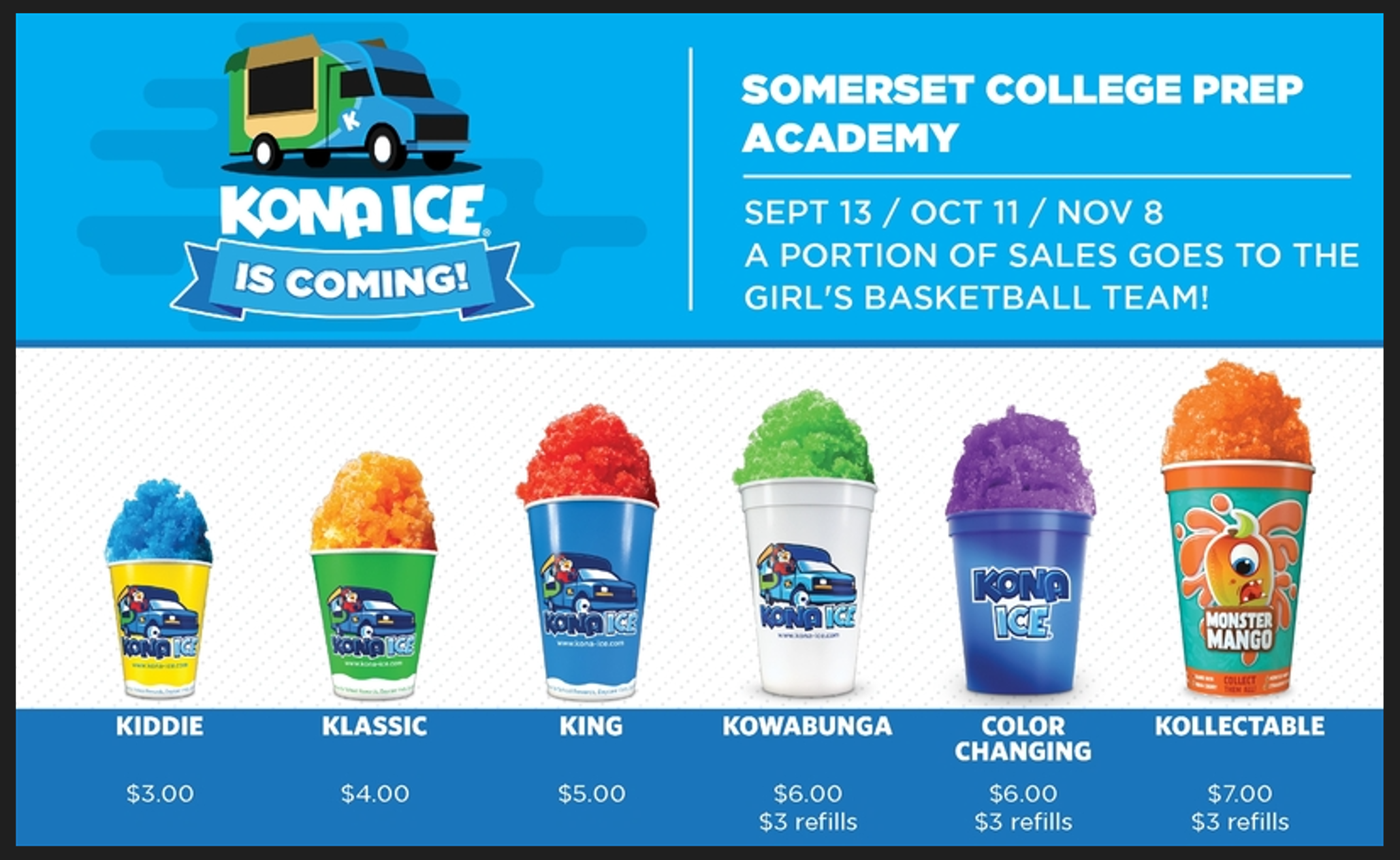 TURF DURING LUNCH
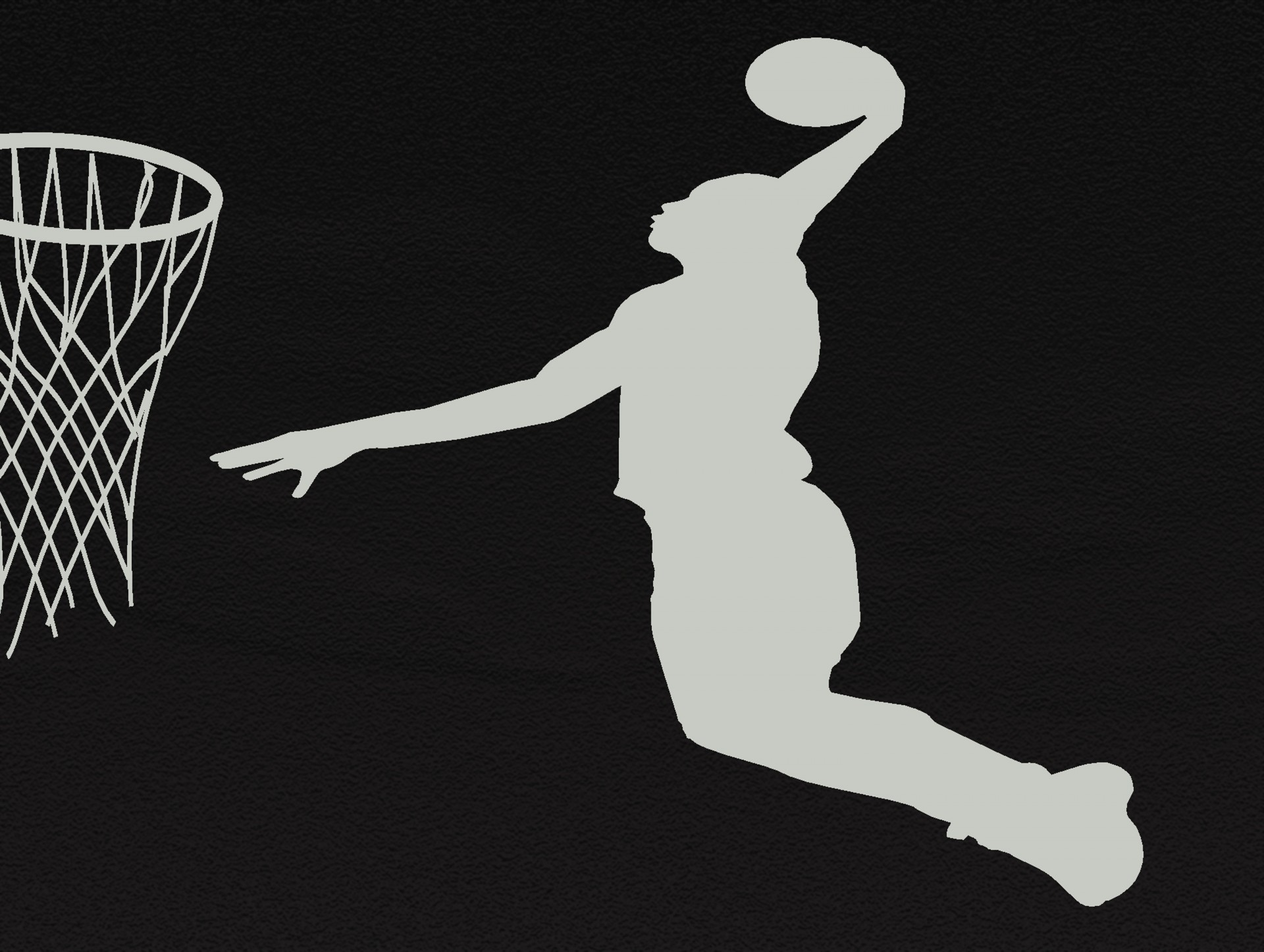 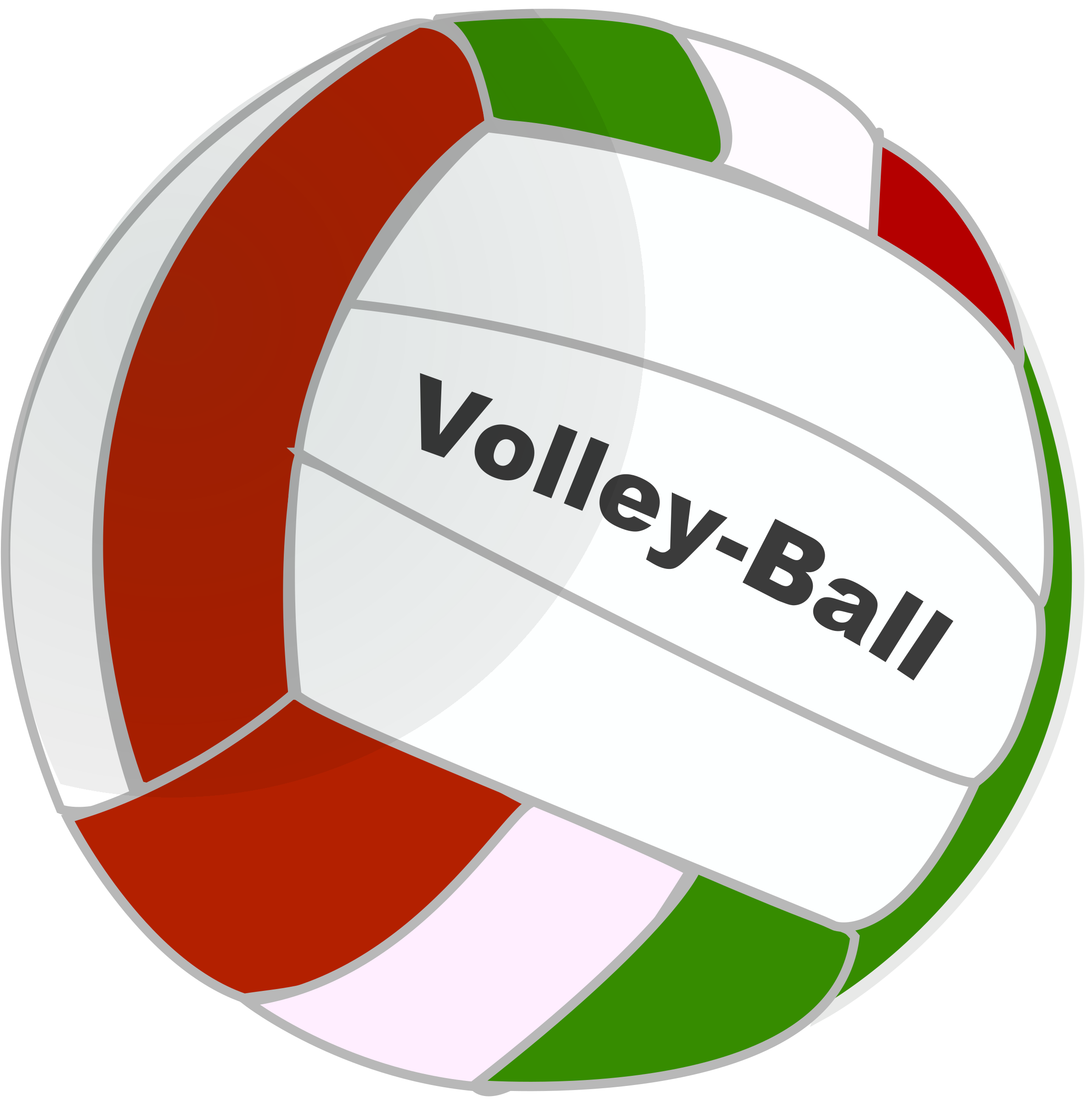 Volleyball

Monday-Friday: NO SPIKING!!!
Basketball

Monday/Wednesday: Middle school only 
Tuesday/Thursday: Highschool only
Rotate Fridays
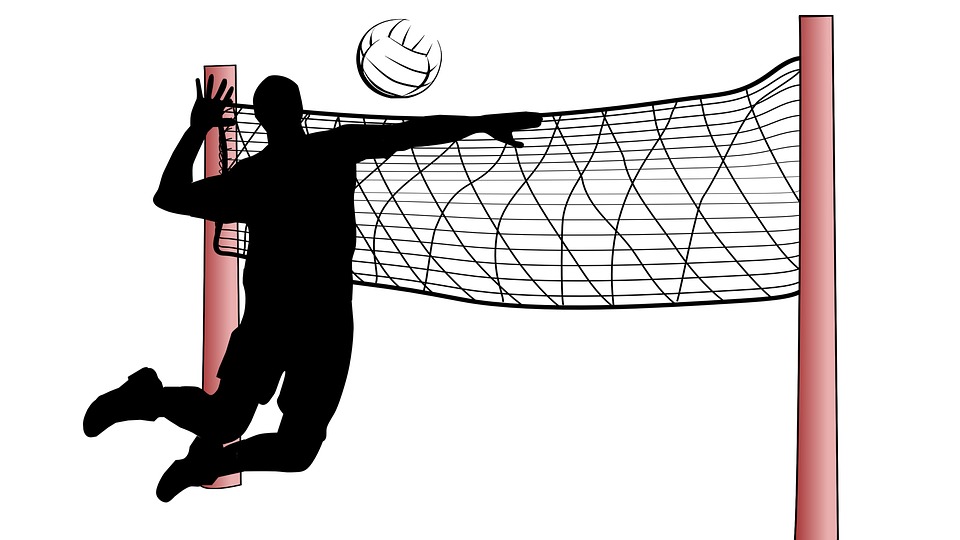 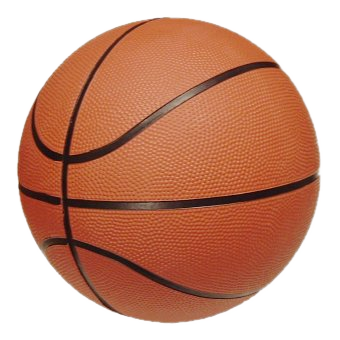 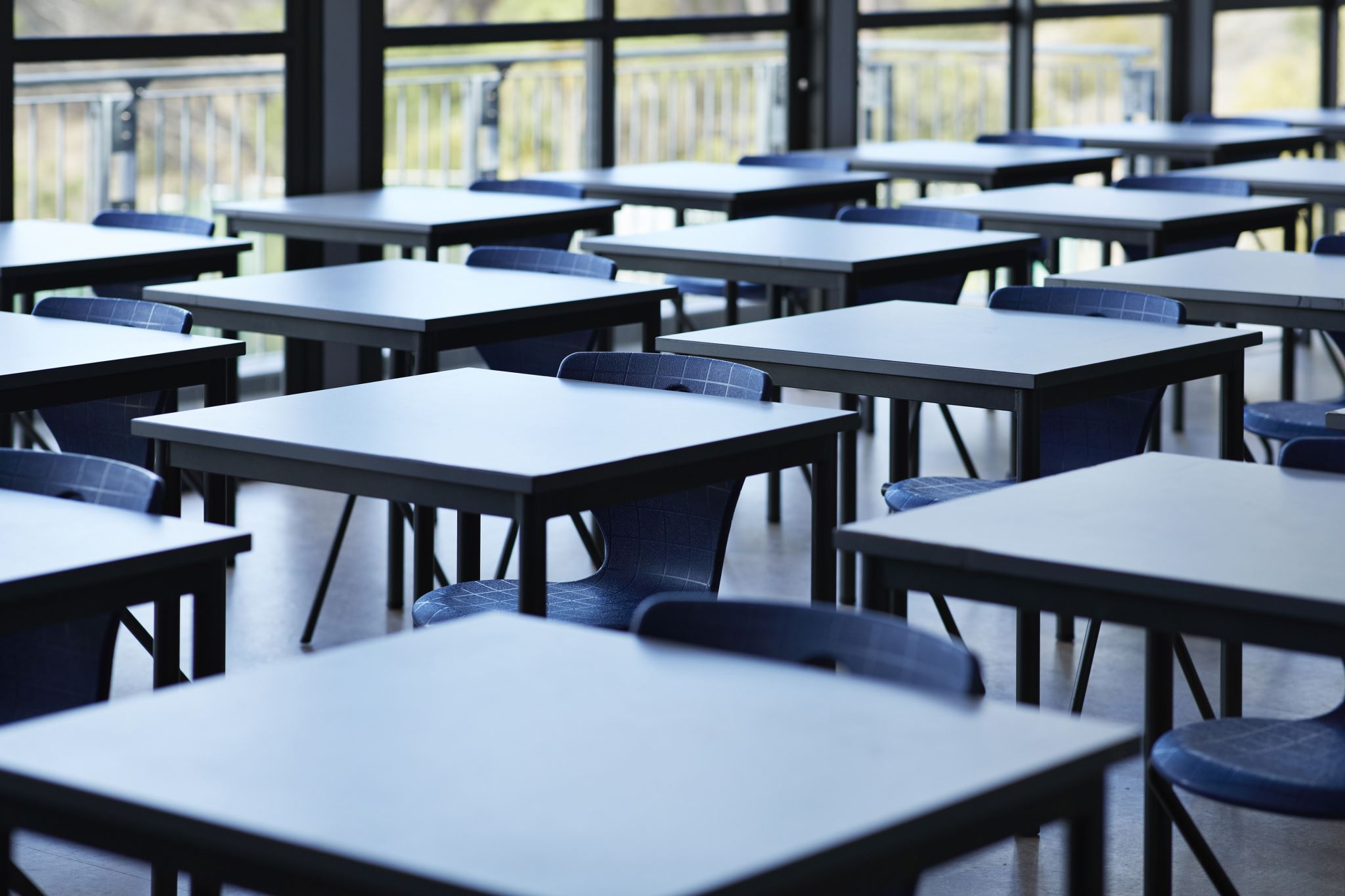 Clubs
Chorus Club for high school on Mondays, after school, in 268
D & D, Mondays, after school, in 175
Salsa Dancing in 136, on Tuesdays and Thursdays at lunch. 
SGA, every other Wednesday, after school, from 3:45-5 in room 222
Girls and Boys Soccer Club, Tuesdays and Thursdays, after school, from 4-5:30 on the turf. 
GSA on Wednesdays in 169 at lunch 11:55am-12:30pm
ASL on Wednesdays in the theater room, at 12pm on lunch. 
Chorus Club for middle school on Thursdays, after school, in 268
Senior Committee Meeting, after school, in 136
Chess Club on Thursdays, during lunch, in 132
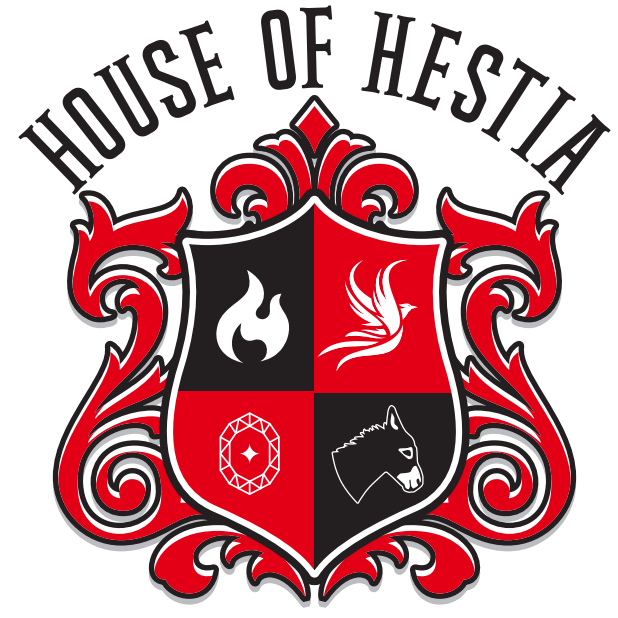 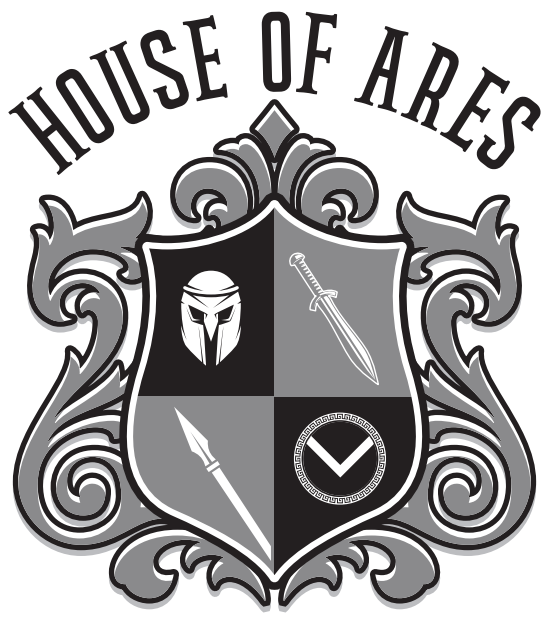 House Reminds
For anyone who needs the house remind this year  This is important for communication with your house head.

Ares-@houseare
Athena-@scpaathena
Hestia- @househes
Poseidon- @psdnscpa
Zeus-@housezeus
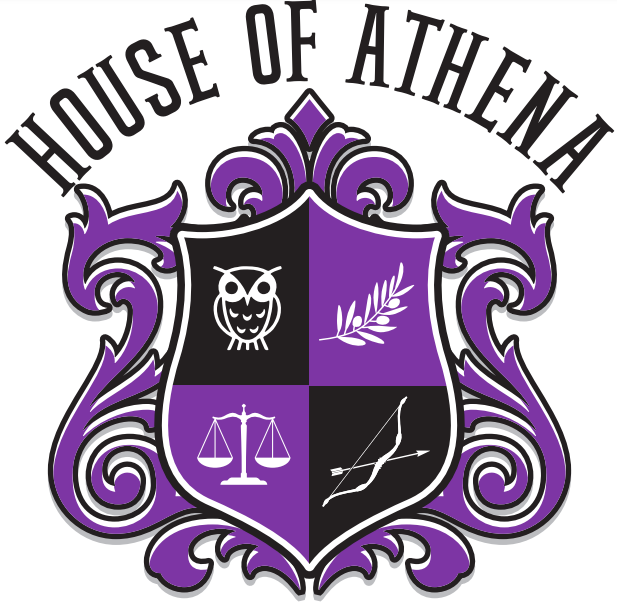 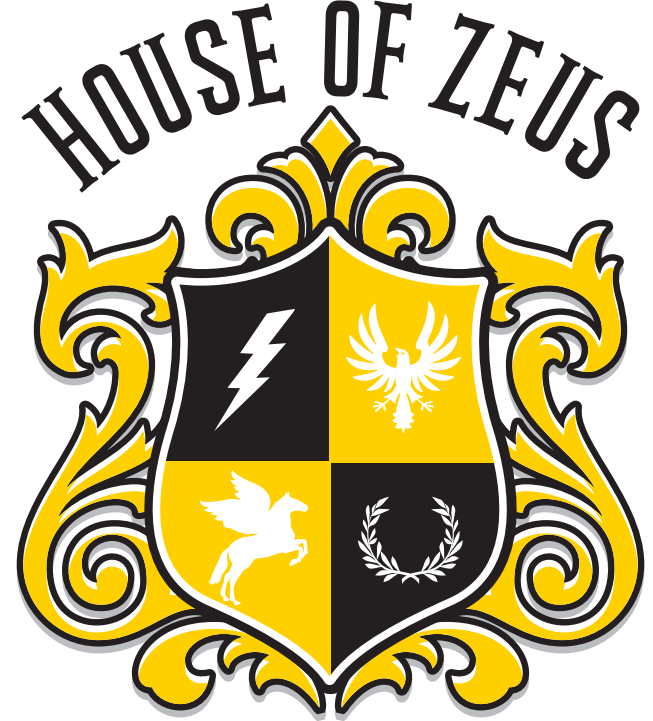 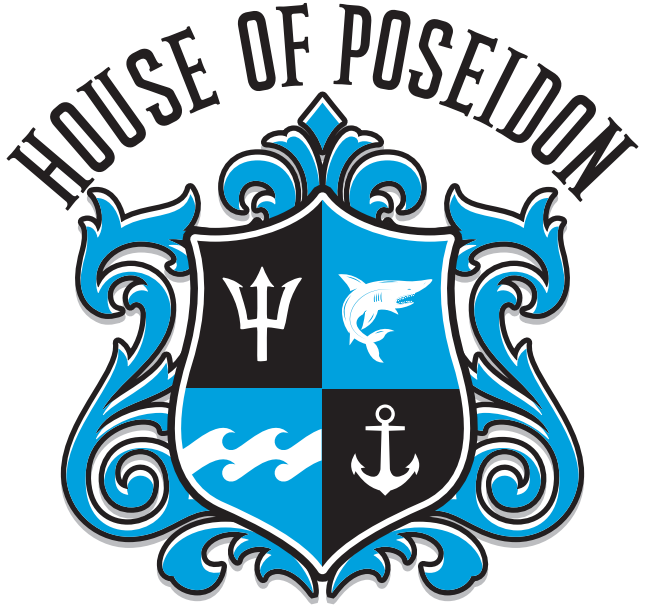 Student Skyward Access
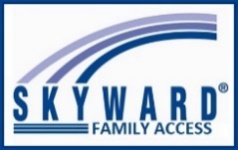 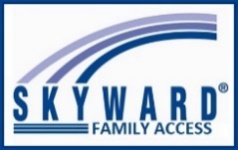 Login ID: (Student 562#)
Password: (8 Digit Birthdate - MMDDYYYY) 
Example: 08032005






**You May access Skyward through the school’s website.
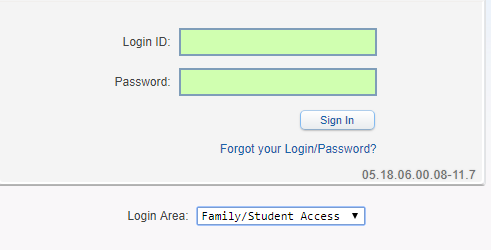